Adding Formulas to Power Pivot
C.K.Leng
Introduction
When analyzing data with Power Pivot, you often find the need to expand your analysis to include data based on calculations that are not in the original data set. 
Power Pivot has a robust set of functions (called DAX functions) that allow you to perform mathematical operations, recursive calculations, data lookups, and much more.
This module introduces you to DAX functions and provides the ground rules for building your own calculations in Power Pivot data models.
Enhancing Power Pivot Data with Calculated Columns
Calculated columns are columns you create to enhance a Power Pivot table with your own formulas. 
When you enter calculated columns directly in the Power Pivot window, they become part of the source data you use to feed your pivot table. 
Calculated columns work at the row level. That is to say, the formulas you create in a calculated column perform their operations based on the data in each individual row.
Calculated measures are used to perform more complex calculations that work on an aggregation of data. These calculations are applied directly to a pivot table, creating a sort of virtual column that can’t be seen in the Power Pivot window. 
Calculated measures are needed whenever you need to calculate based on an aggregated grouping of rows
Exercise
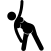 (Page 76-79)
Creating your first calculated column
Formatting calculated columns
Referencing calculated columns in other calculations
Hiding calculated columns from end users
Utilizing DAX to Create Calculated Columns
Data Analysis Expressions, or DAX, is essentially the formula language that Power Pivot uses to perform calculations within its own construct of tables and columns.
The DAX formula language comes supplied with its own set of functions. Some of these functions can be used in calculated columns for row-level calculations, and others are designed to be used in calculated measures to aggregate operations.
Exercise
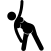 (Page 80-86)
Identifying DAX functions that are safe for calculated columns
Building DAX-driven calculated columns
Month sorting in Power Pivot–driven pivot tables
Referencing fields from other tables
Nesting functions
Understanding Calculated Measures
You can enhance the functionality of your Power Pivot reports by using a kind of calculation called a calculated measure. 
Calculated measures are not applied to the Power Pivot window like calculated columns. Instead, they’re applied directly to the pivot table, creating a sort of virtual column that isn’t visible in the Power Pivot window.
You use calculated measures when you need to calculate based on an aggregated grouping of rows.
Exercise
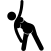 (Page 86-88)
Creating a calculated measure
Editing and deleting calculated measures
Free Your Data with Cube Functions
Cube functions are Excel functions that can be used to access the data in a Power Pivot Data Model outside the constraints of a pivot table. Although cube functions aren’t technically used to create calculations themselves, they can be used to free PowerPivot data so that it can be used with formulas you may have in other parts of your Excel spreadsheet.
One of the easiest ways to start exploring cube functions is to allow Excel to convert your Power Pivot pivot table into cube functions. The idea is to tell Excel to replace all cells in the pivot table with a formula that connects back to the Power Pivot Data Model
Exercise
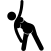 (Page 89-90)
Free Your Data with Cube Functions